41-5
These materials are by the Kongki Ka Project and are made available to you under the terms of the Creative Commons Attribution ShareAlike license 4.0.
You have permission to share and redistribute these materials in any format and to make reasonable revisions and adaptations of this translation, provided that:
You include the above licence and source information.
If you redistribute these materials or create derivatives, you must distribute your contributions under the same license as the original.
 
The Holy Bible, Berean Standard Bible, BSB is produced in cooperation with Bible Hub, Discovery Bible, OpenBible.com, and the Berean Bible Translation Committee. This text of God's Word has been dedicated to the public domain.
 
Hindi text is from Free Bibles India. This translation is made available under the terms of a Creative Commons Attribution-ShareAlike 4.0 International License.
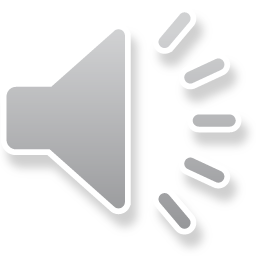 [Speaker Notes: Ch
41 The Rich Young Man
1. The rich young man - Matt 19:16-29; Mark 10:17-30; Luke 18:18-30 (Left Top)
2. James and John make their request - Matt 20:20-28; Mark 10:35-45 (Right Top)
3. Zacchaeus - Luke 19:1-10 (Right Center)
4. Resurrection of Lazarus - John 11:1-44 (Right Bottom)
5. Jesus anointed at Bethany - Matt 26:6-13; Mark 14:3-9; John 12:1-11 (Left
Bottom)
6. Triumphal entry - Matt 21:1-11; Mark 11:1-11; Luke 19:29-44; John 12:12-19
(Left Center)]
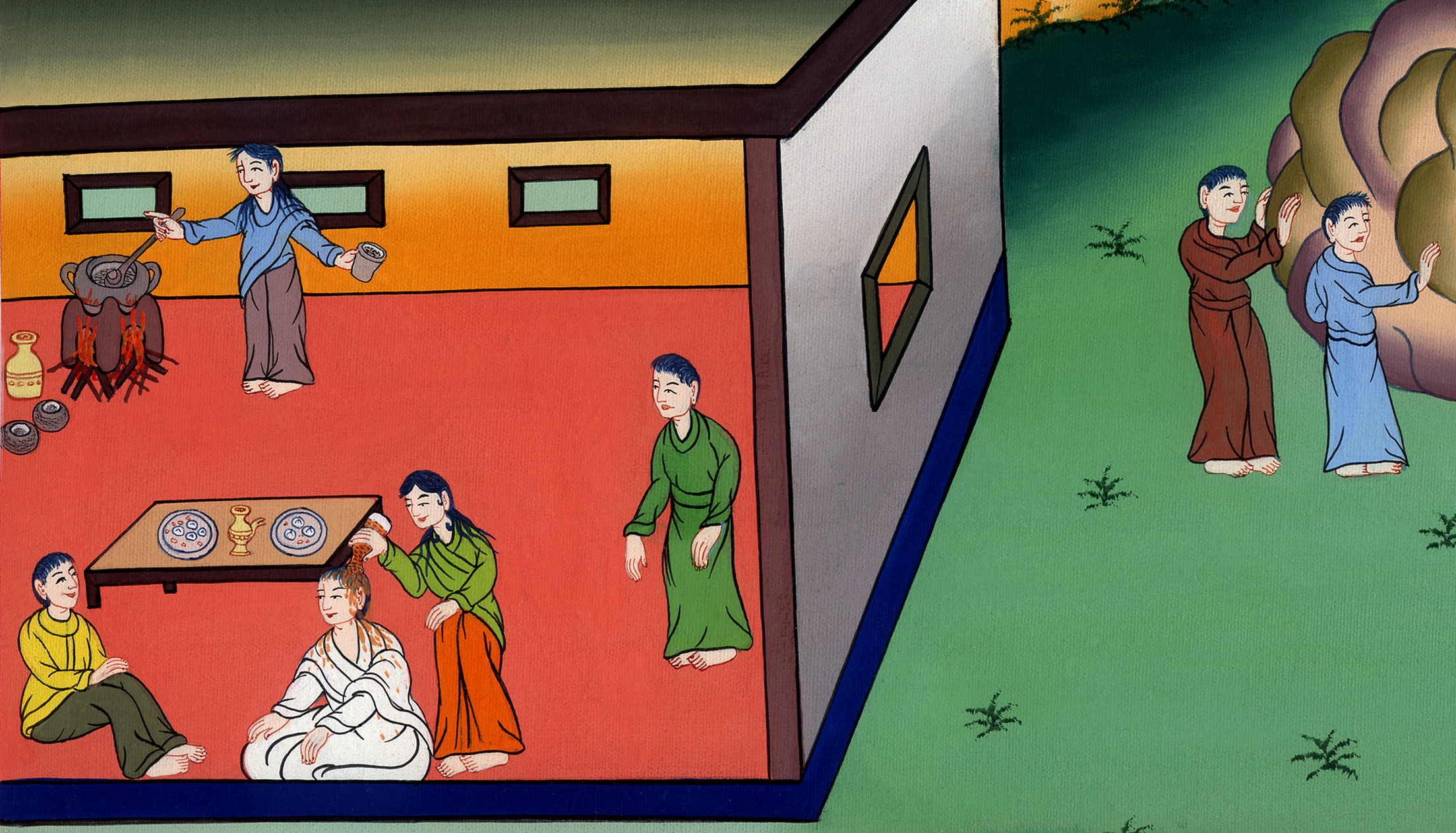 बैथनियाह में यीशु का अभिषेक - यूहन्ना 12:1-11
This work is licensed under a Creative Commons Attribution-ShareAlike 4.0 International License
बैथनियाह में यीशु का अभिषेक - यूहन्ना 12:1-11
Jesus anointed at Bethany - John 12:1-11
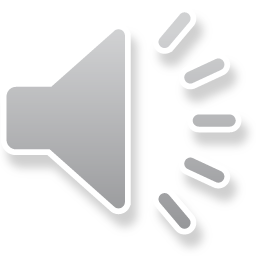 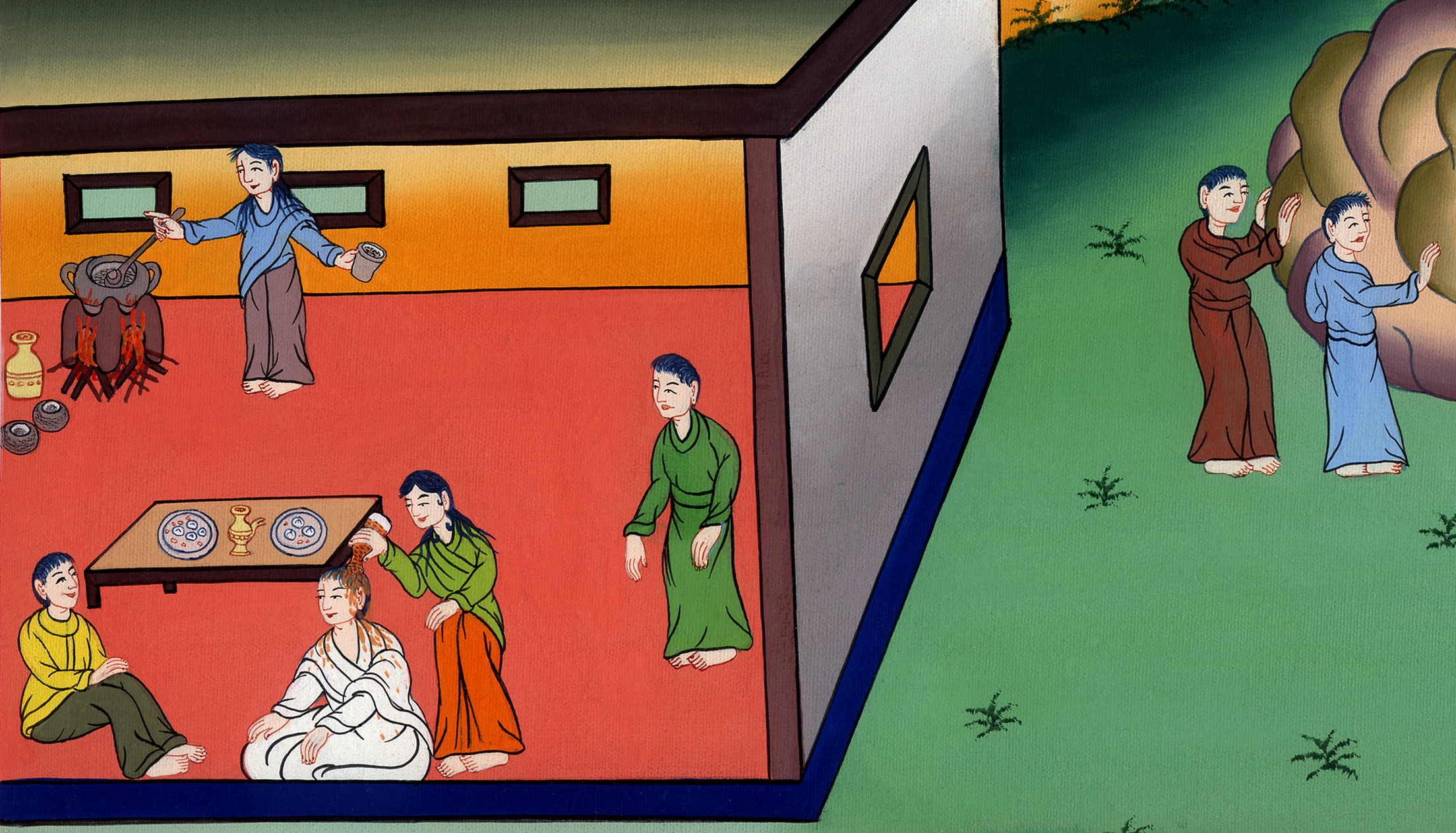 बैथनियाह में यीशु का अभिषेक - यूहन्ना 12:1-11
1फिर यीशु फसह से छः दिन पहले बैतनिय्याह में आया, जहाँ लाज़र था; जिसे यीशु ने मरे हुओं में से जिलाया था।
1Six days before the Passover, Jesus came to Bethany, the hometown of Lazarus, whom He had raised from the dead.
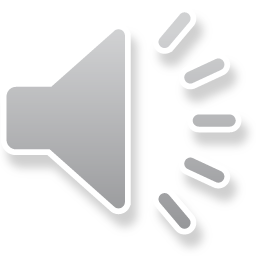 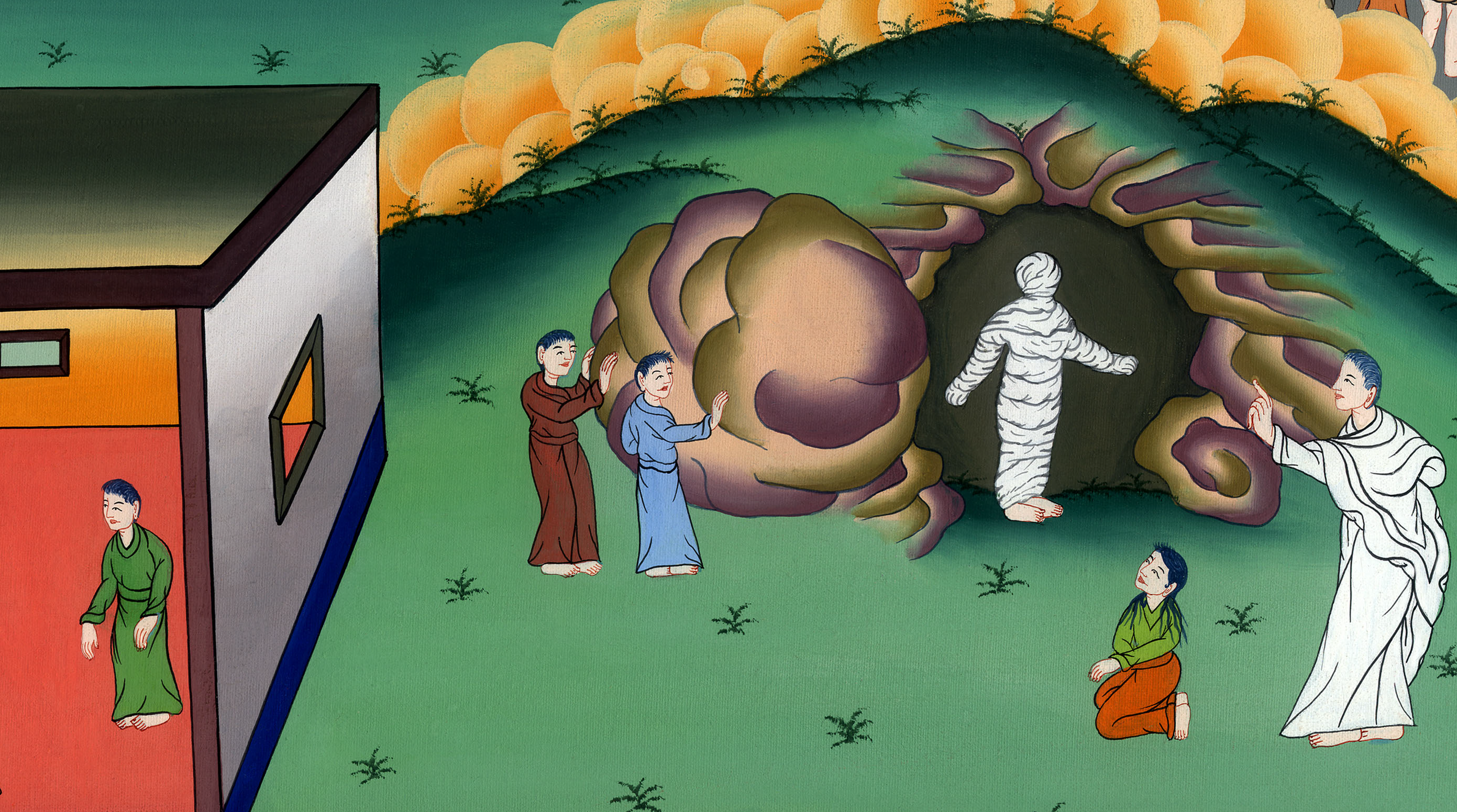 यूहन्ना 12:1
Explain about Passover feast
फसह पर्व के बारे में बताएं
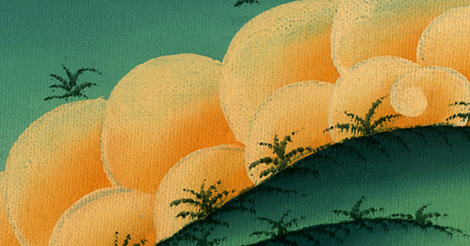 2वहाँ उन्होंने उसके लिये भोजन तैयार किया, और मार्था सेवा कर रही थी, और लाज़र उनमें से एक था, जो उसके साथ भोजन करने के लिये बैठे थे।
2So they hosted a dinner for Jesus there. Martha served, and Lazarus was among those reclining at the table with Him.
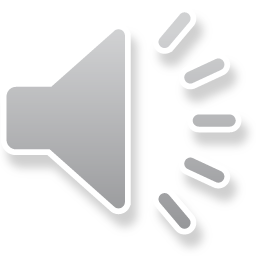 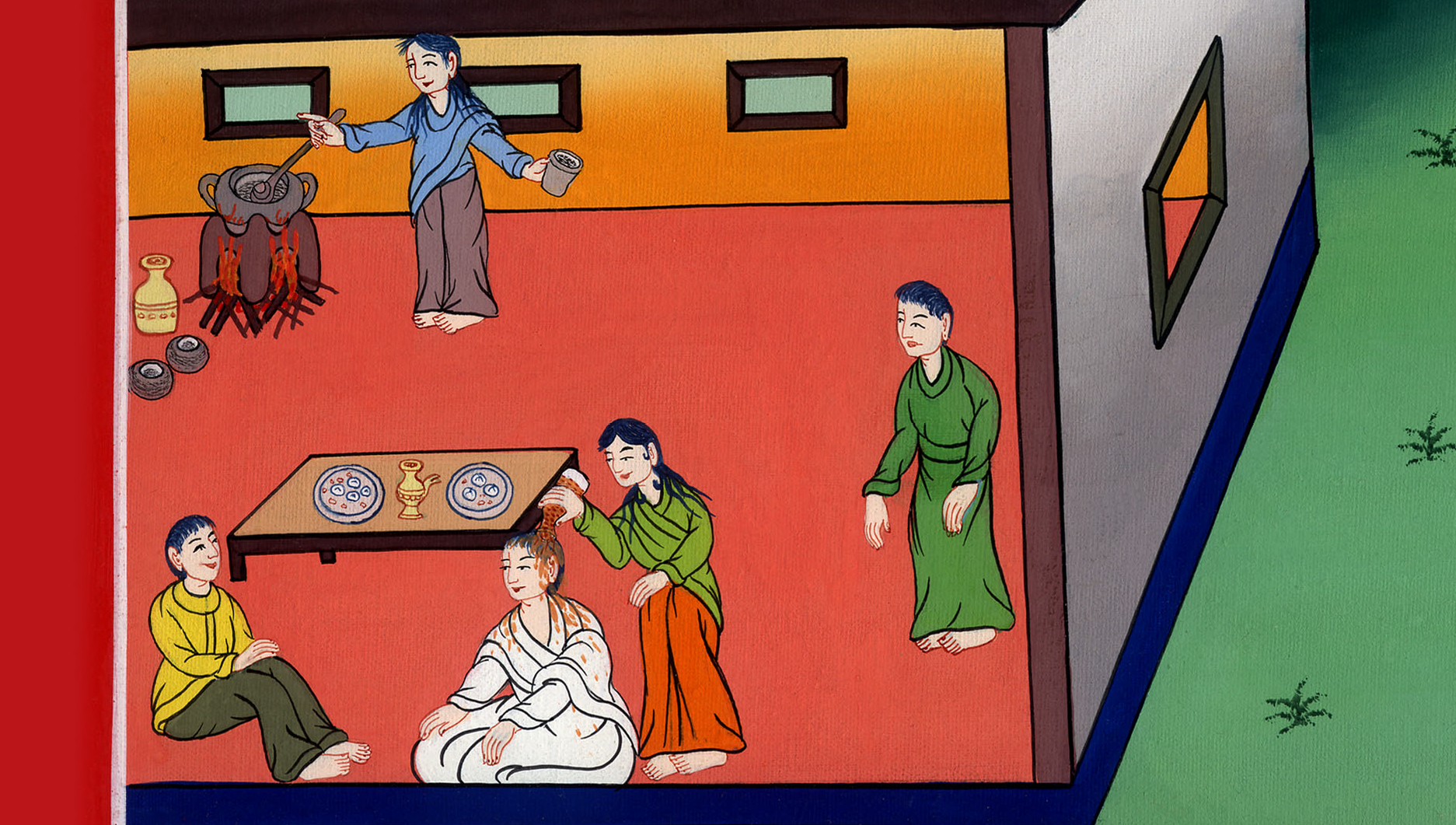 यूहन्ना 12:2
3तब मरियम ने जटामासी का आधा सेर बहुमूल्य इत्र लेकर यीशु के पाँवों पर डाला, और अपने बालों से उसके पाँव पोंछे, और इत्र की सुगन्ध से घर सुगन्धित हो गया।
3Then Mary took about a pint  of expensive perfume, made of pure nard, and she anointed Jesus’ feet and wiped them with her hair. And the house was filled with the fragrance of the perfume.
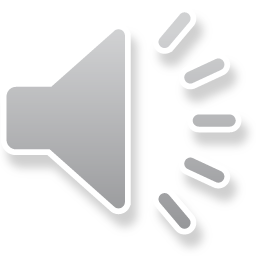 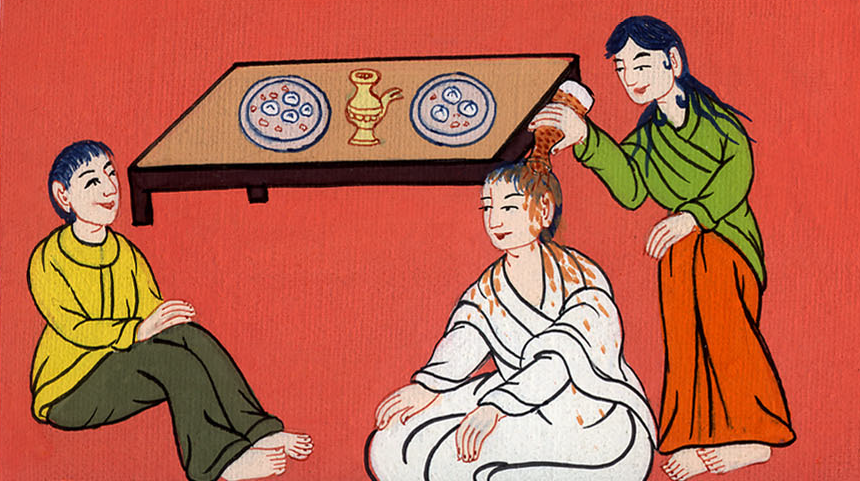 यूहन्ना 12:3
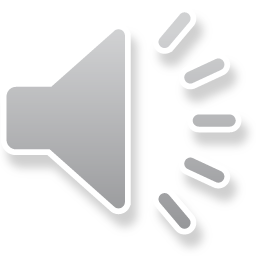 4परन्तु उसके चेलों में से यहूदा इस्करियोती नामक एक चेला जो उसे पकड़वाने पर था, कहने लगा,
4But one of His disciples, Judas Iscariot, who was going to betray Him, asked,
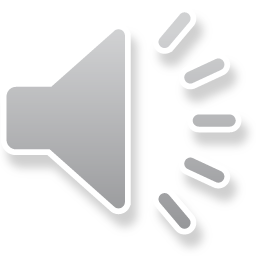 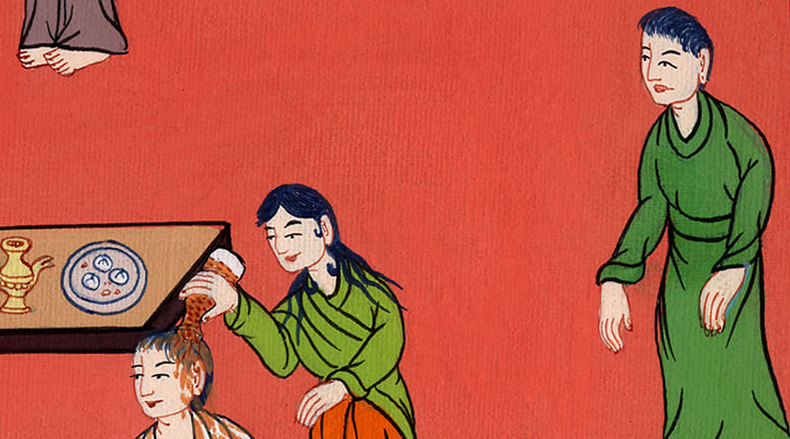 यूहन्ना 12:4
5“यह इत्र तीन सौ दीनार में बेचकर गरीबों को क्यों न दिया गया?”
5“Why wasn’t this perfume sold for three hundred denarii  and the money given to the poor?”
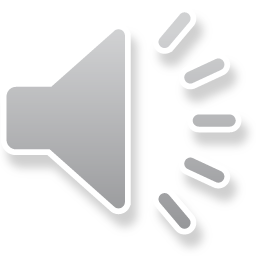 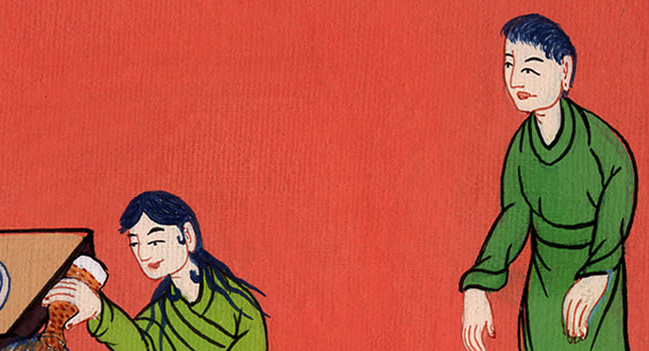 यूहन्ना 12:5
6उसने यह बात इसलिए न कही, कि उसे गरीबों की चिन्ता थी, परन्तु इसलिए कि वह चोर था और उसके पास उनकी थैली रहती थी, और उसमें जो कुछ डाला जाता था, वह निकाल लेता था।
6Judas did not say this because he cared about the poor, but because he was a thief. As keeper of the money bag, he used to take from what was put into it.
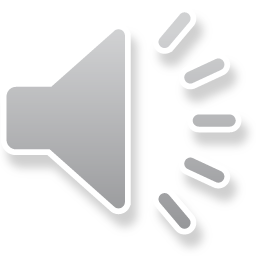 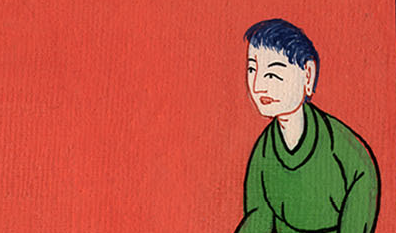 यूहन्ना 12:6
7यीशु ने कहा, “उसे मेरे गाड़े जाने के दिन के लिये रहने दे। 8क्योंकि गरीब तो तुम्हारे साथ सदा रहते हैं, परन्तु मैं तुम्हारे साथ सदा न रहूँगा।”
7“Leave her alone,” Jesus replied. “She has kept this perfume in preparation for the day of My burial. 8The poor you will always have with you, but you will not always have Me.”
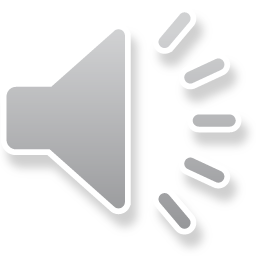 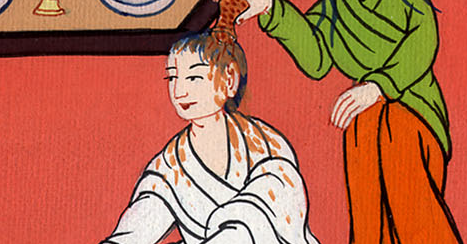 यूहन्ना 12:7,8
9यहूदियों में से साधारण लोग जान गए, कि वह वहाँ है, और वे न केवल यीशु के कारण आए परन्तु इसलिए भी कि लाज़र को देखें, जिसे उसने मरे हुओं में से जिलाया था।
9Meanwhile a large crowd of Jews learned that Jesus was there. And they came not only because of Him, but also to see Lazarus, whom He had raised from the dead.
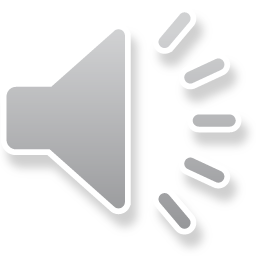 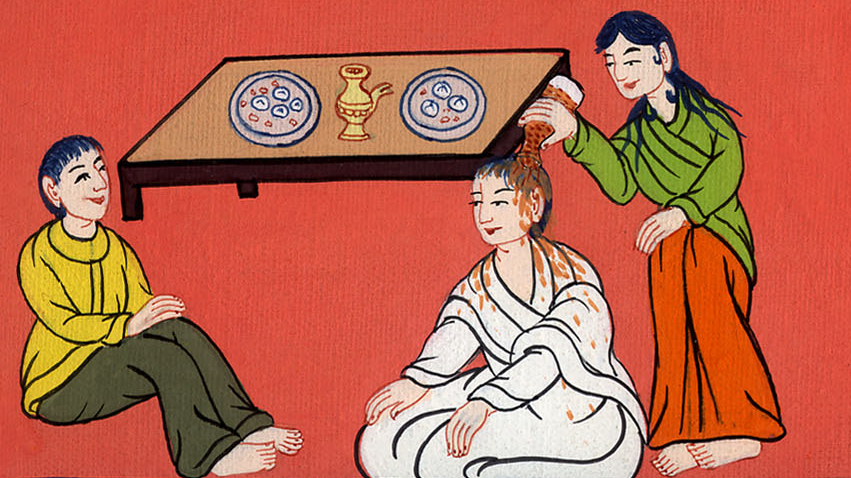 यूहन्ना 12:9
10तब प्रधान याजकों ने लाज़र को भी मार डालने की सम्मति की।
11 क्योंकि उसके कारण बहुत से यहूदी चले गए, और यीशु पर विश्वास किया।
10So the chief priests made plans to kill Lazarus as well, 11for on account of him many of the Jews were deserting them and believing in Jesus.
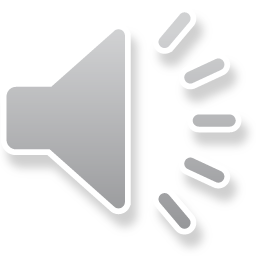 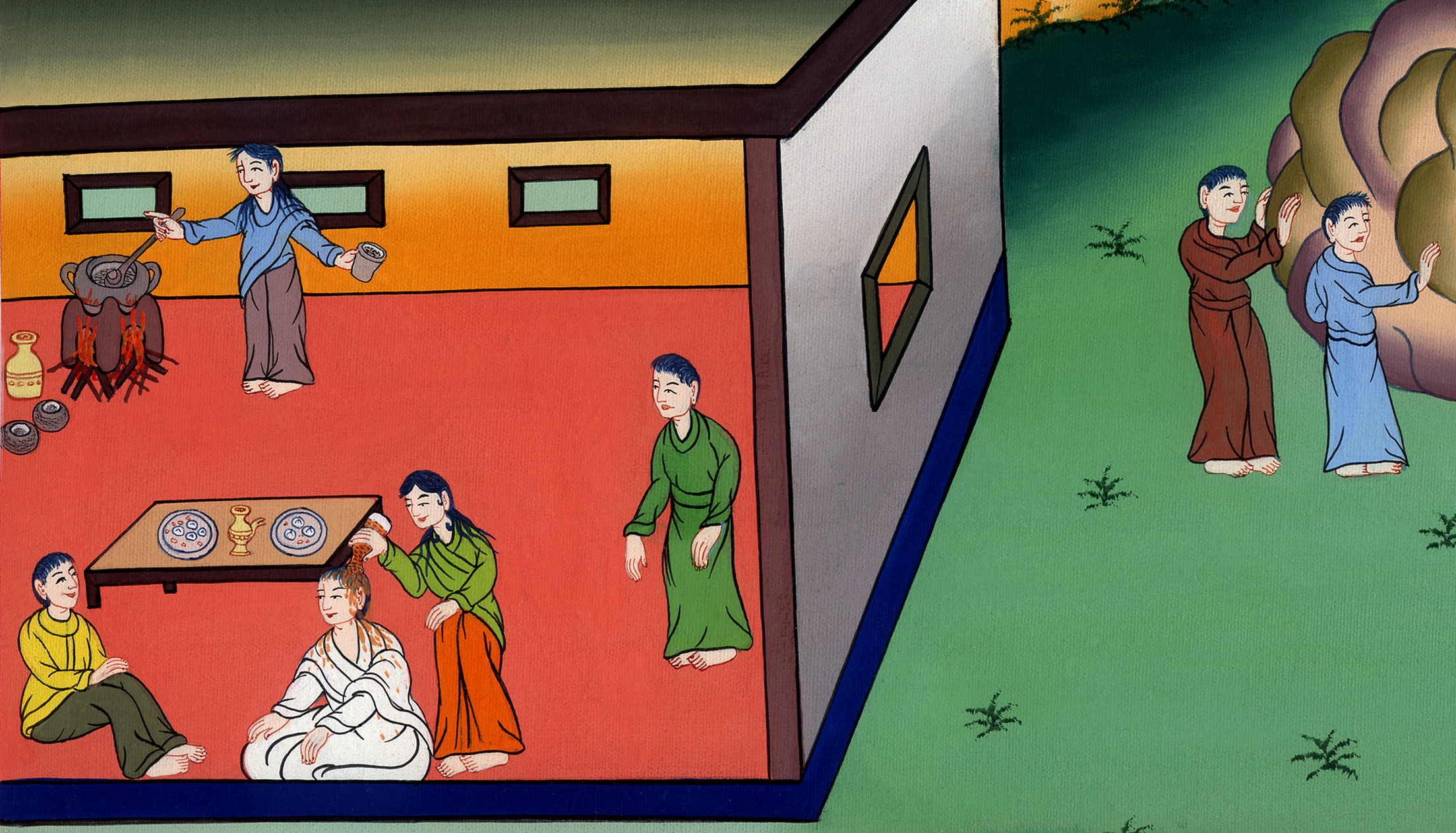 यूहन्ना 12:10,11